The American way of life
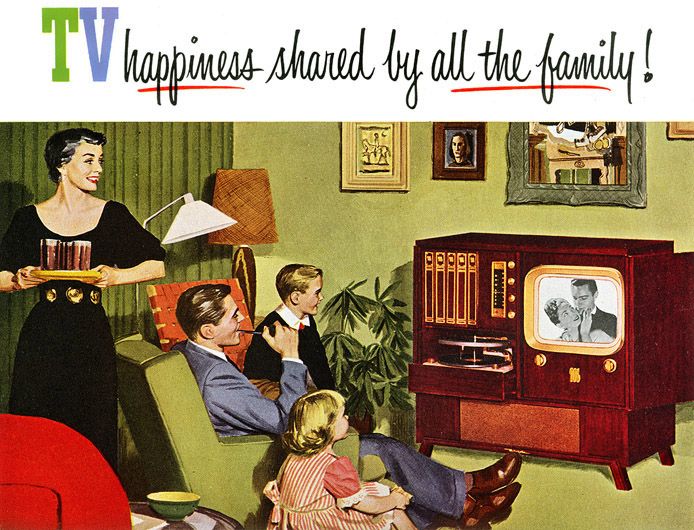 Tijd van televisie en computer
1950 – nu
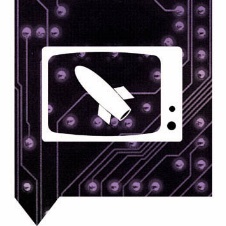 Na Tweede Wereldoorlog
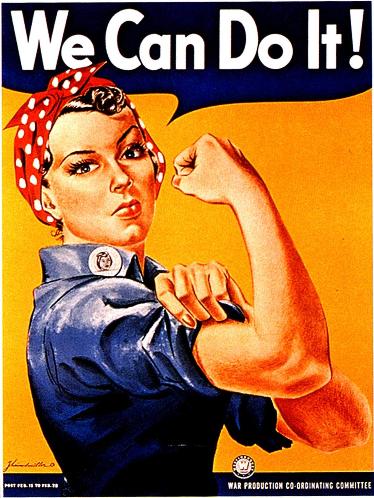 Wederopbouw in Europa: armoede en zuinigheid
Welvaart in VS  voorbeeld voor Europa

Amerikaanse soldaten
Goed gebouwd, goed gevoed
Sigaretten, chocolade, nylons
Swingmuziek

Economie VS: goed vanaf 1941
Oorlogsindustrie
Geen werkeloosheid
Werk voor vrouwen en zwarten
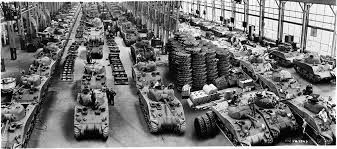 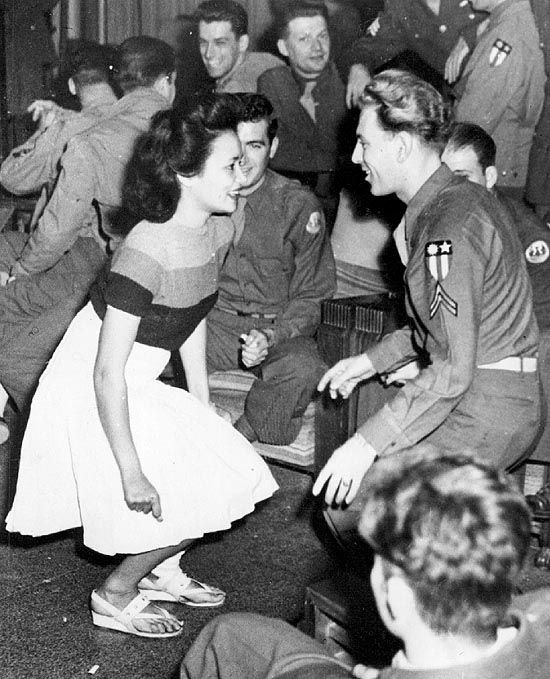 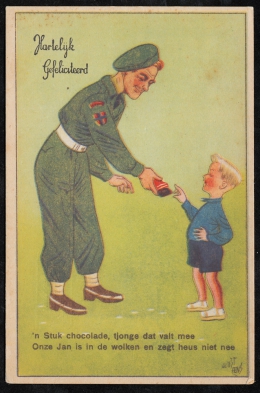 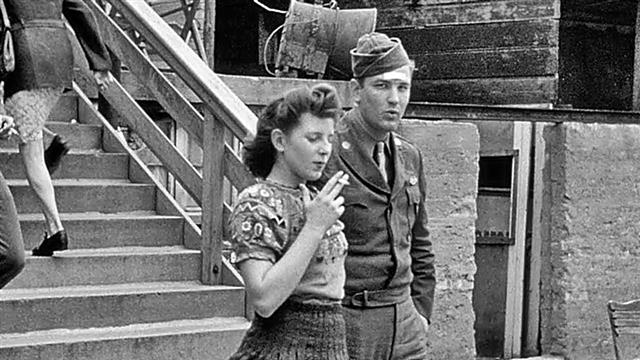 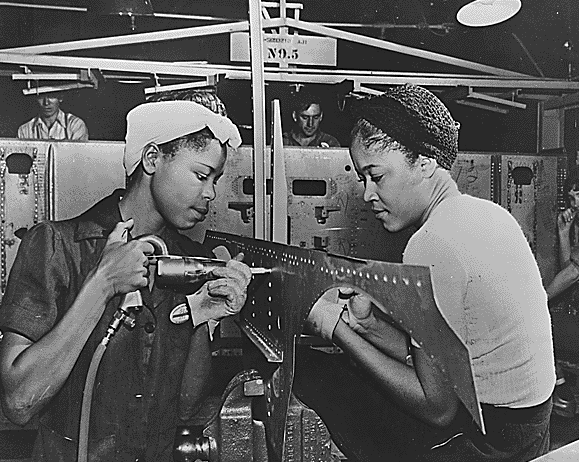 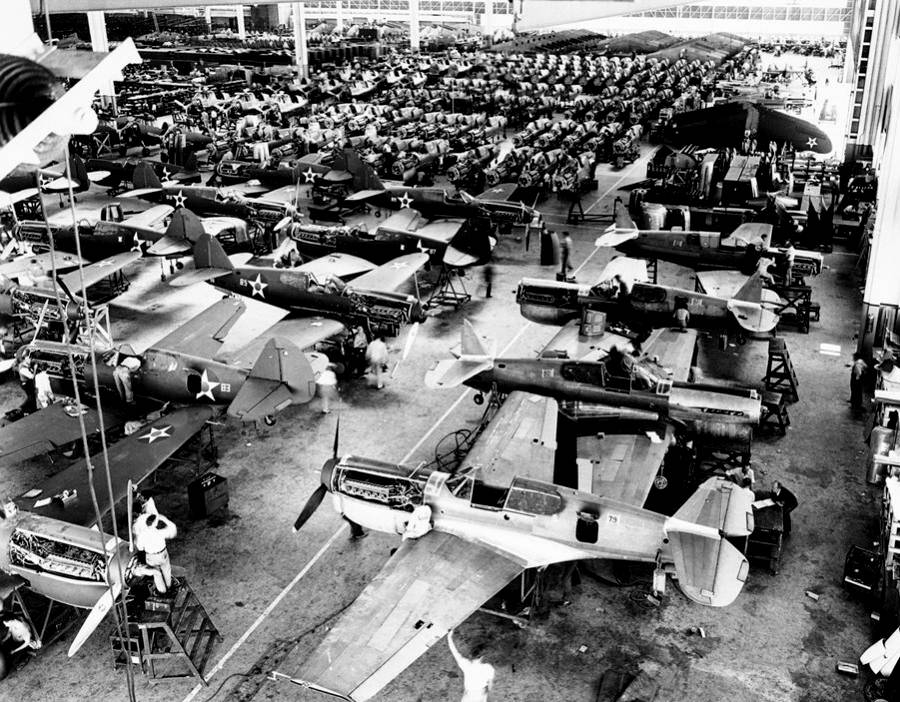 Na Tweede Wereldoorlog
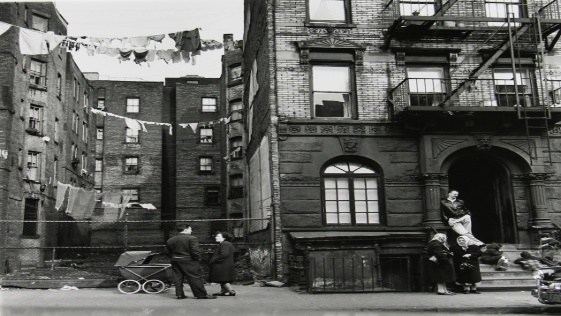 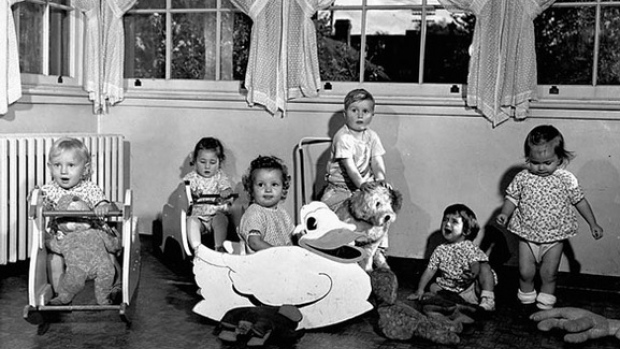 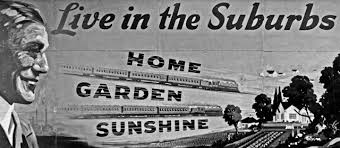 Optimisme in de VS
Veel consumptiegoederen
Babyboom
American Dream voor meer Amerikanen
Beter betaalde baan
Eigen huis en auto
Wonen in de suburbs
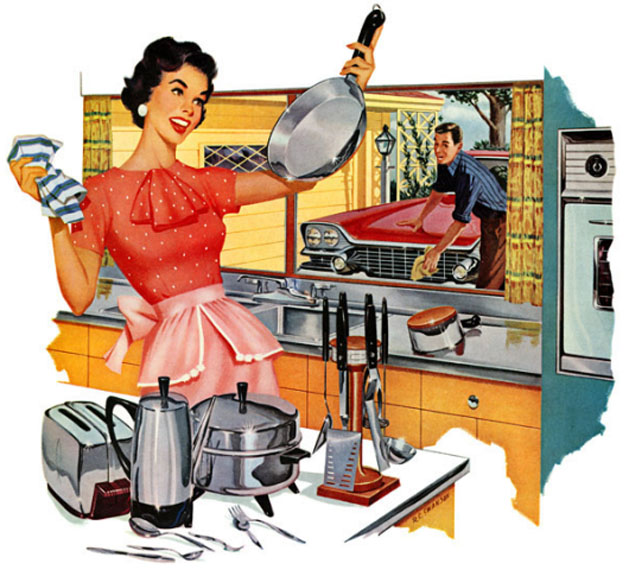 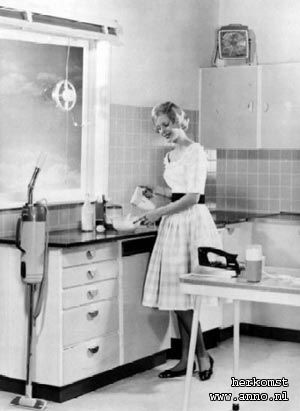 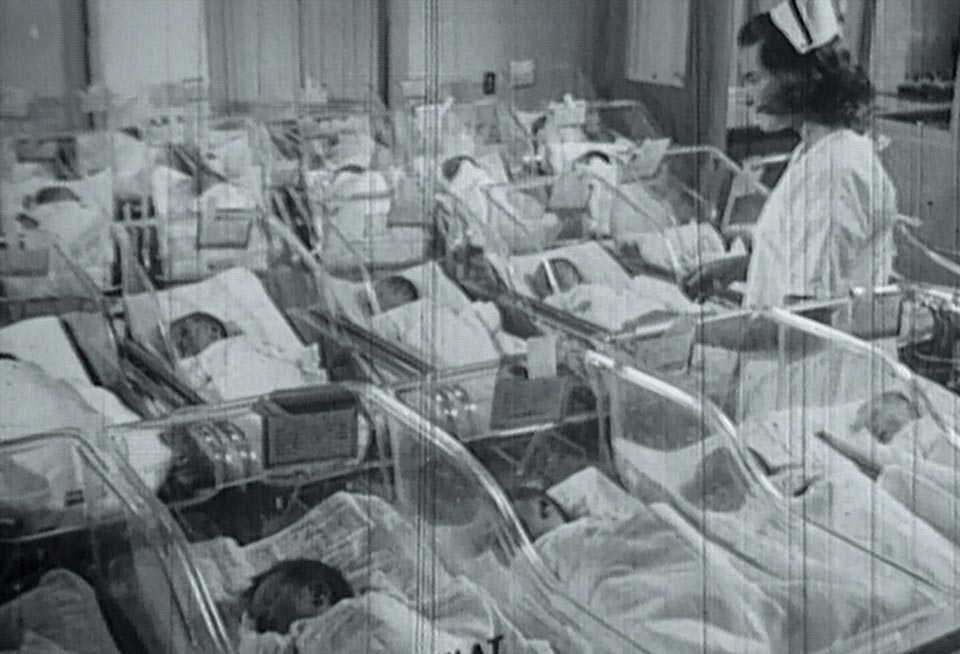 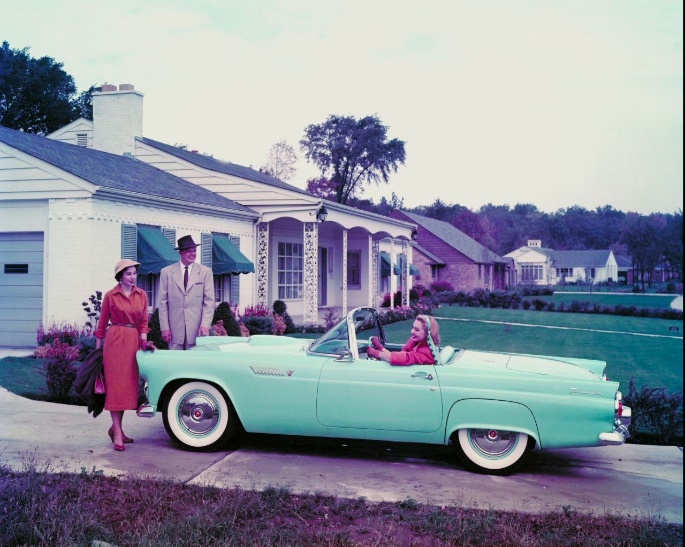 American way of life
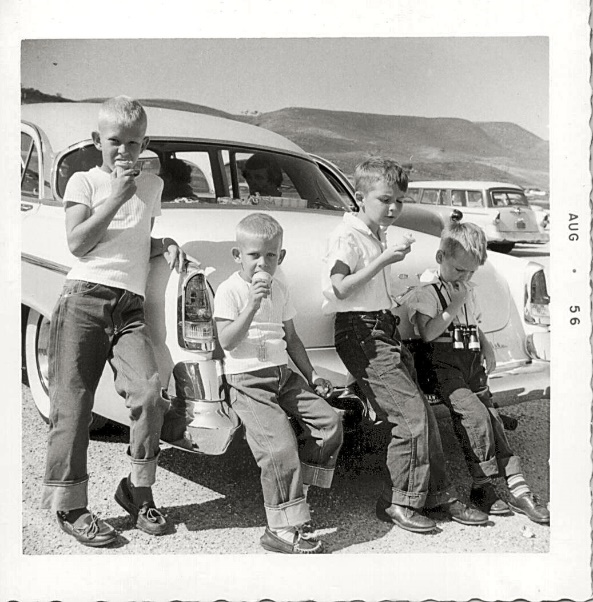 Wonen in suburbs: met de auto naar het werk
Vrije tijd: vakantie, pretpark, naar zee
Fastfoodrestaurants 
American way of Life
Consumptiegoederen
Supermarkten
Gemaksvoedsel
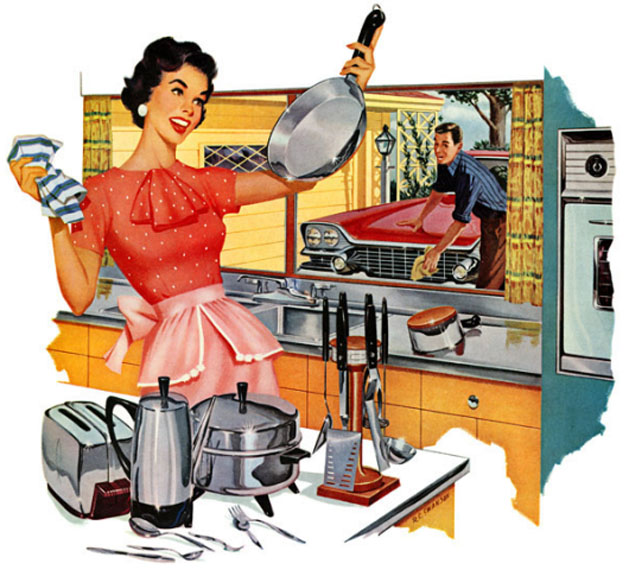 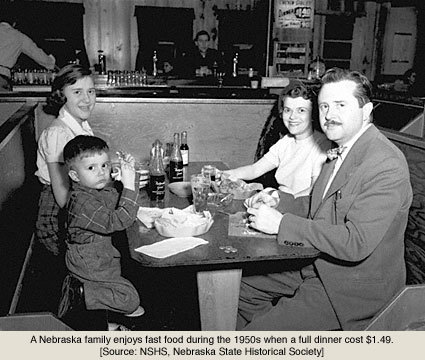 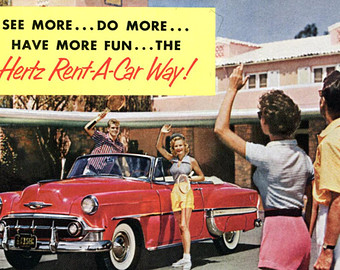 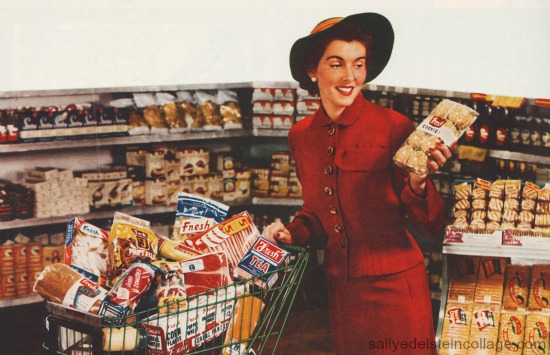 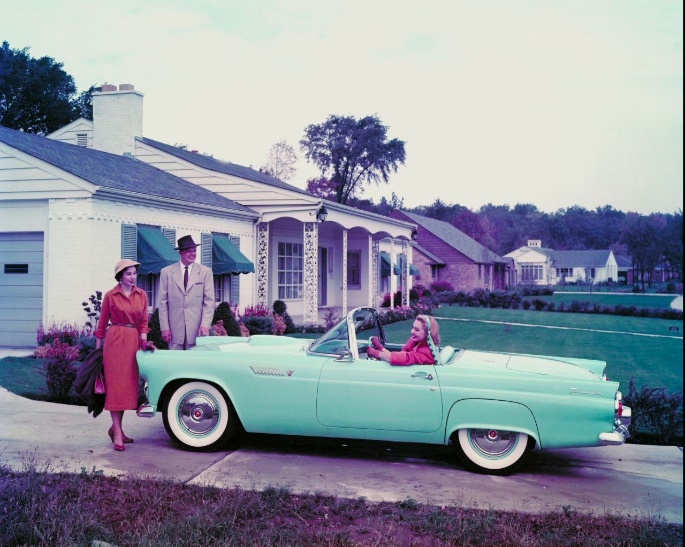 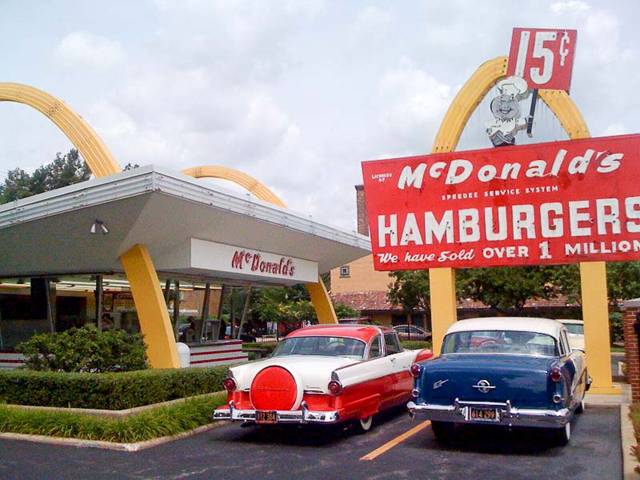 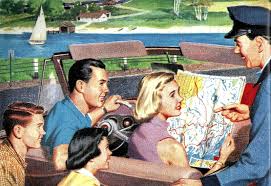 Televisie
Massamedium: communicatiemiddel om veel mensen te bereiken
Veel Amerikanen hadden TV
Soapseries 
Commerciële zenders
Reclame 
Bedrijven sponsoren uitzendingen
Consumptie bevorderen
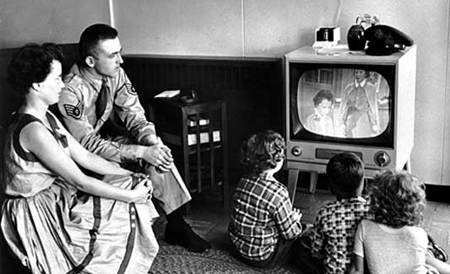 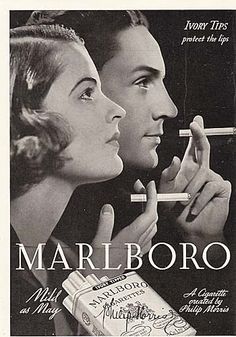 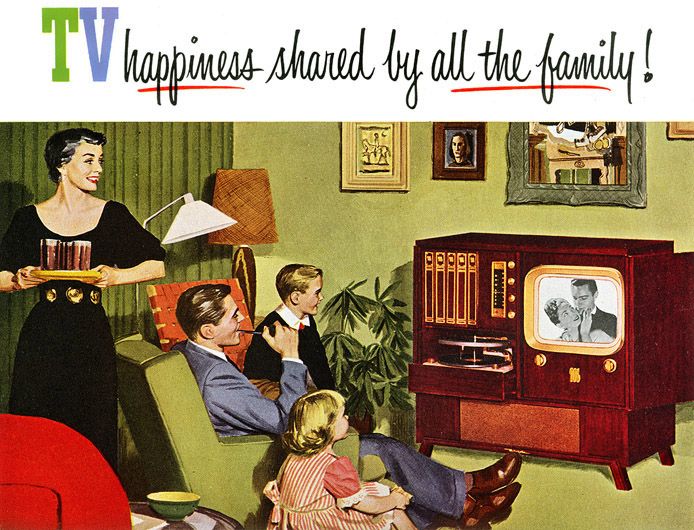 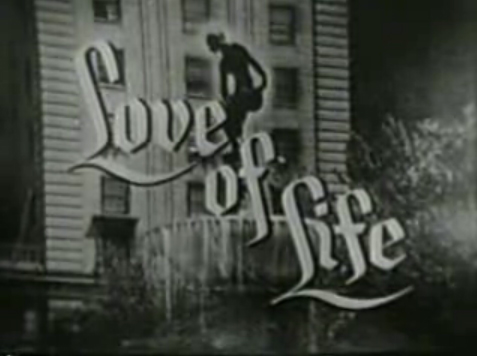 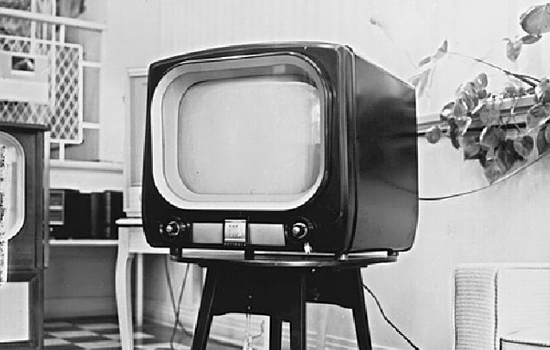 Jongeren
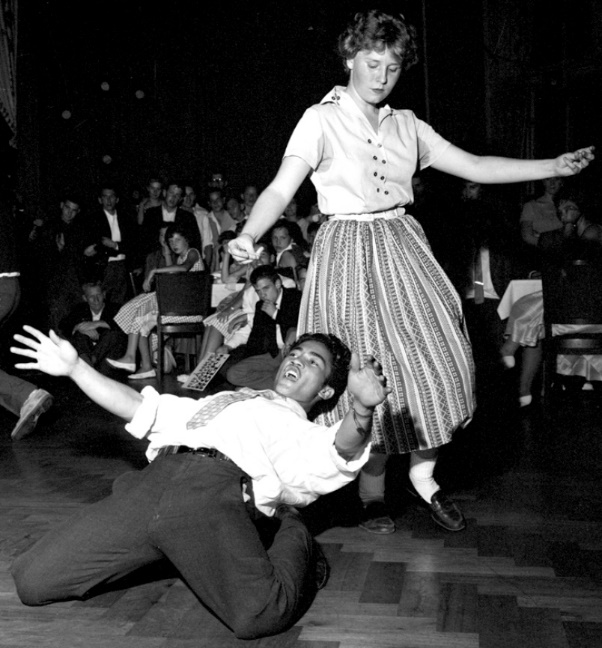 Amerikaanse welvaart  jongeren met geld
Geen kostgeld
Zakgeld 
Jongerenculturen
Eigen levensstijl
Afzetten tegen ouders
Muziekstijl
Elvis Presley
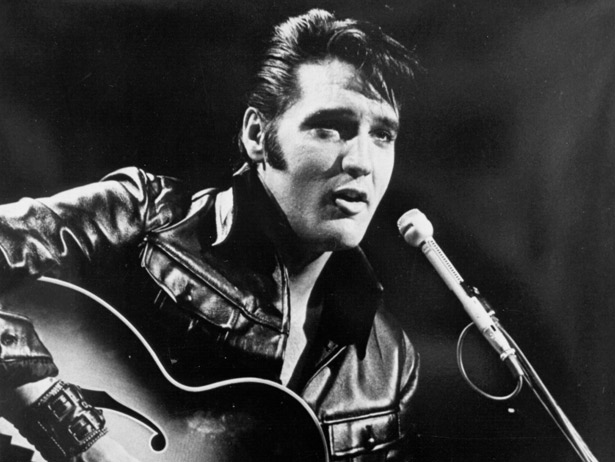 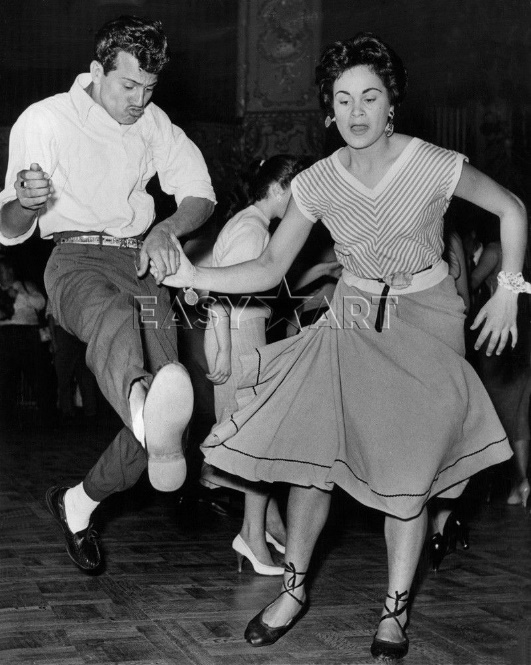 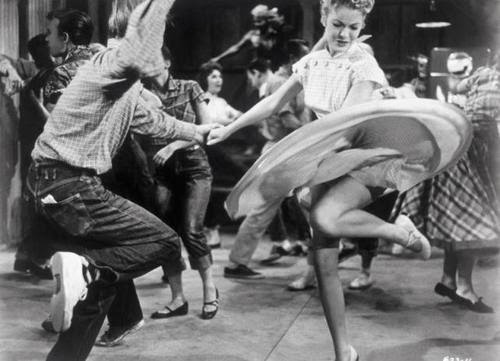 Amerikanisering
Het overnemen van de Amerikaanse cultuur
De VS is het grote voorbeeld
Tot 1955: weinig welvaart in Europa
Wel: films en Coca-Cola
Vanaf 1955: meer welvaart
Nu ook: tv, supermarkt en consumptiegoederen
Ook: jongerenculturen
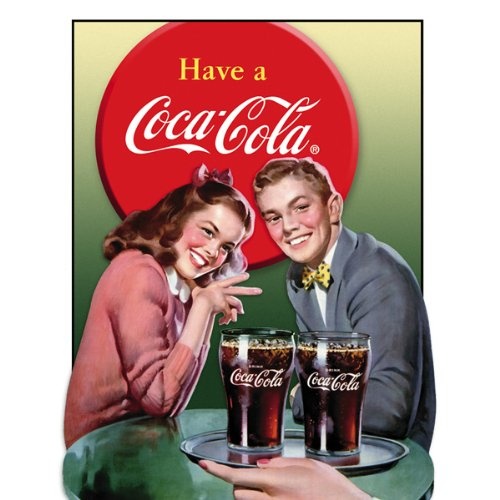 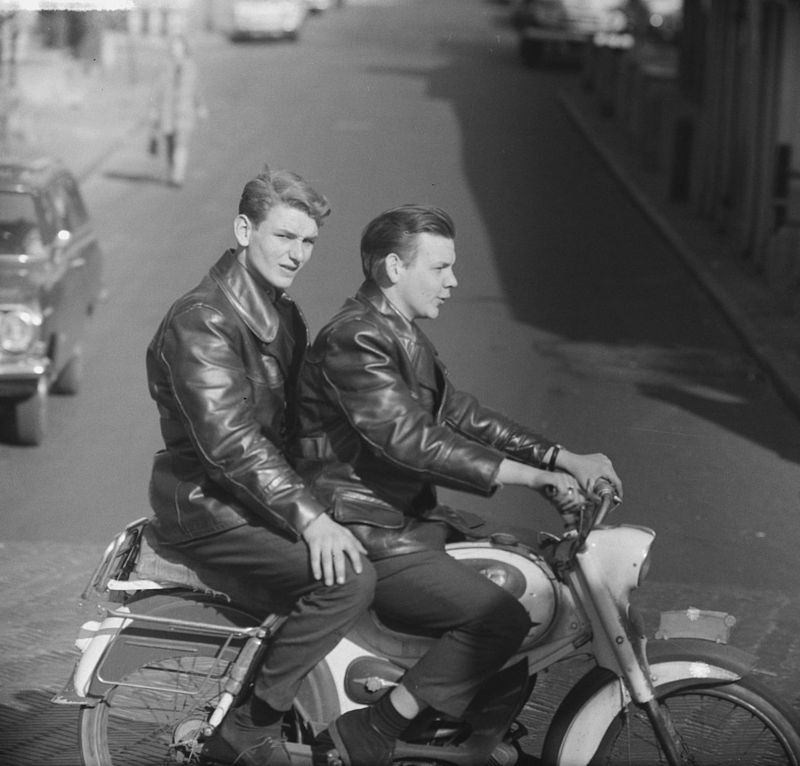 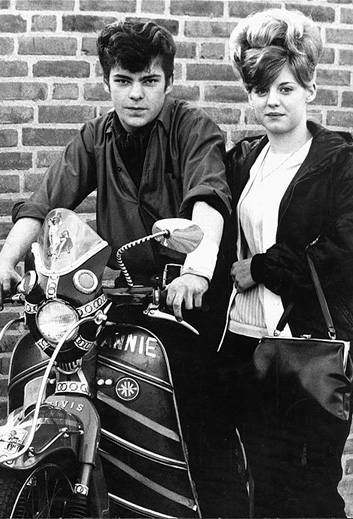 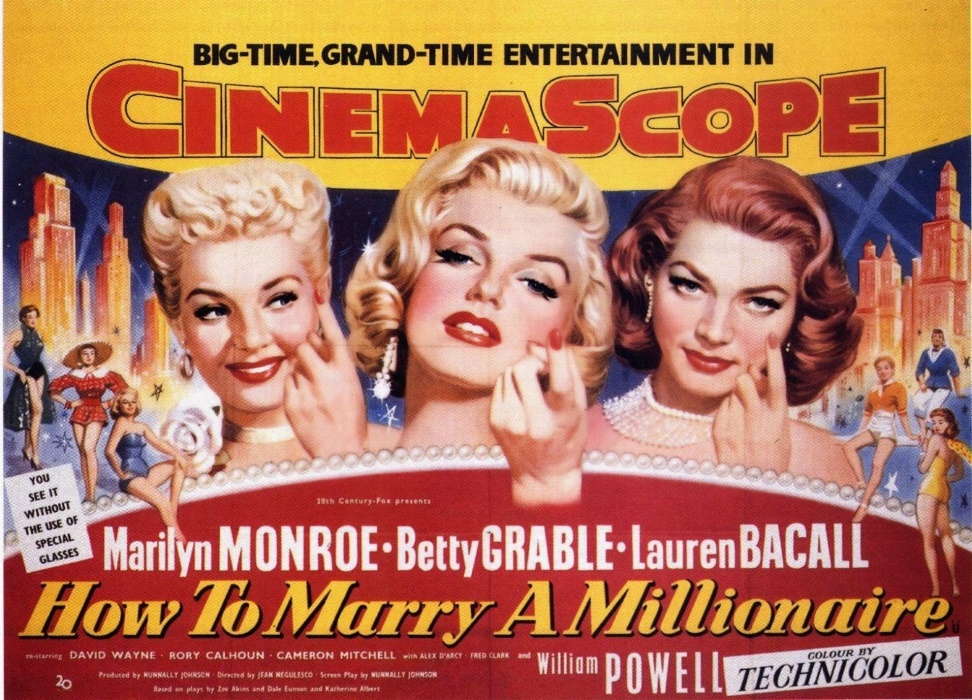 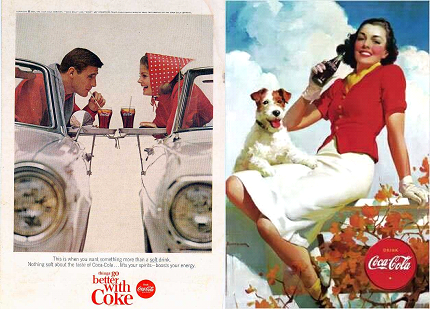